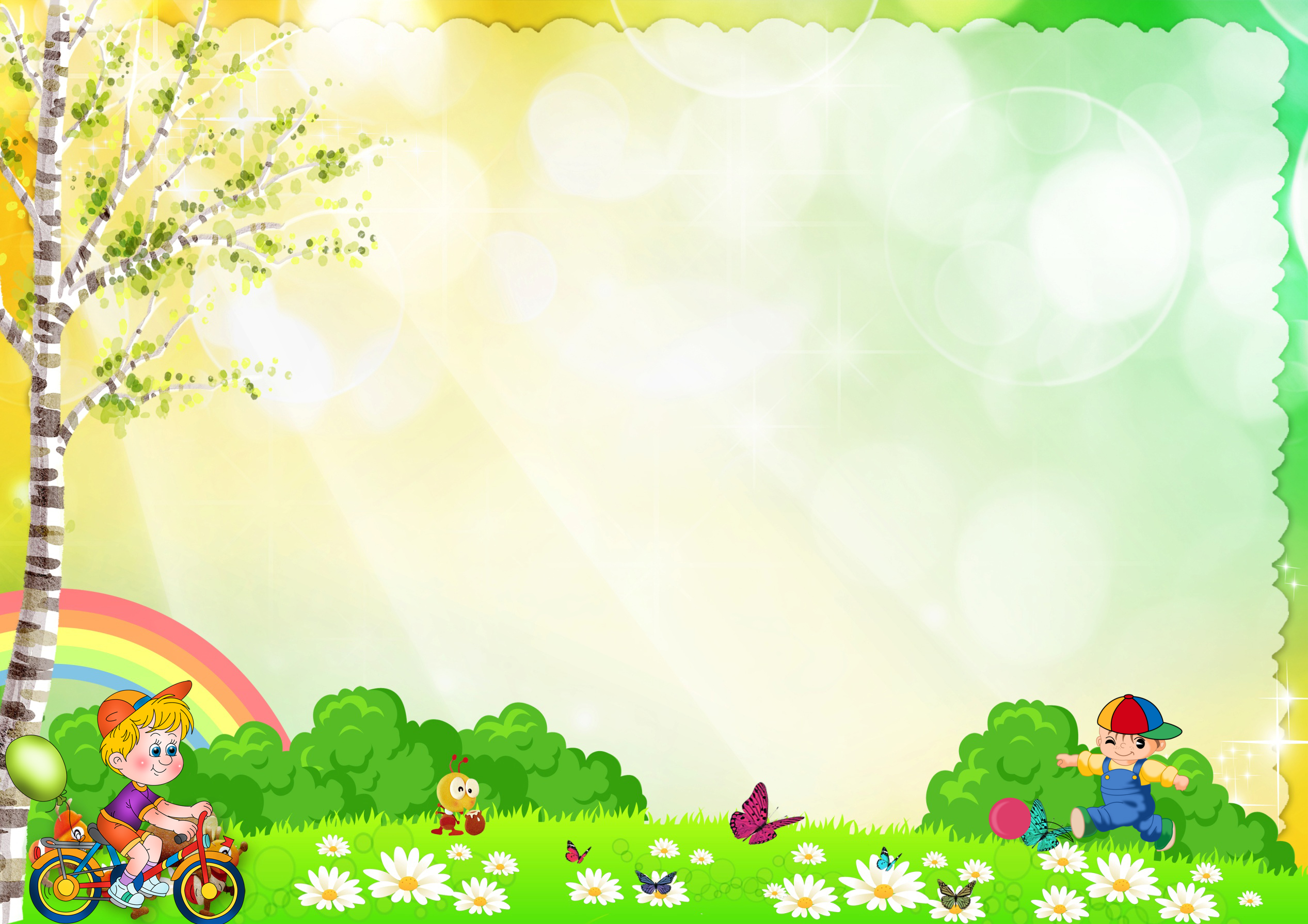 Я воспитатель!
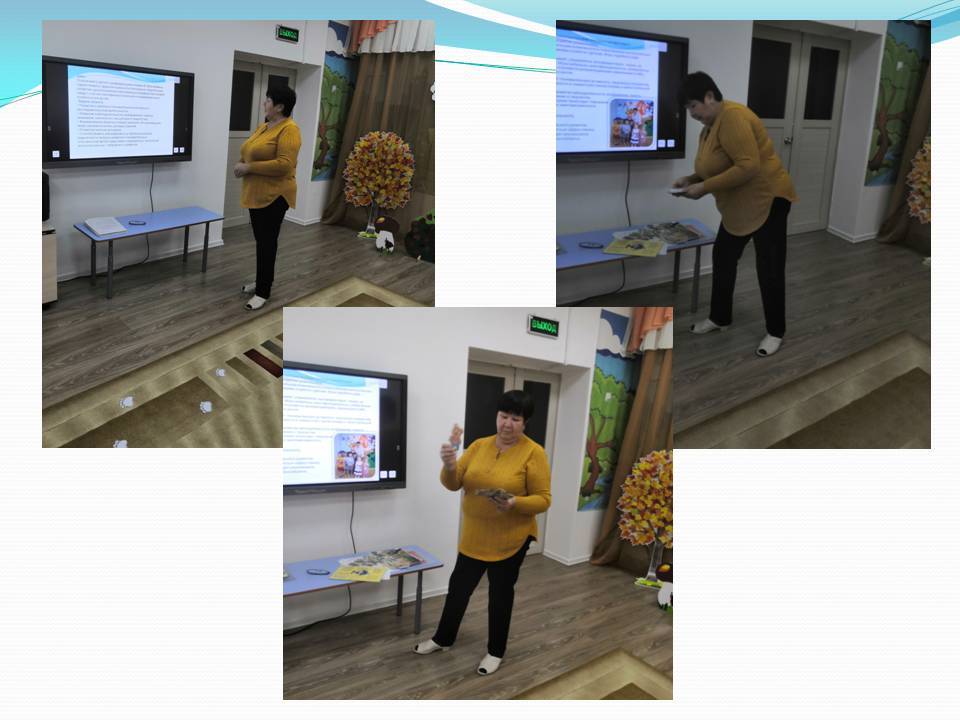 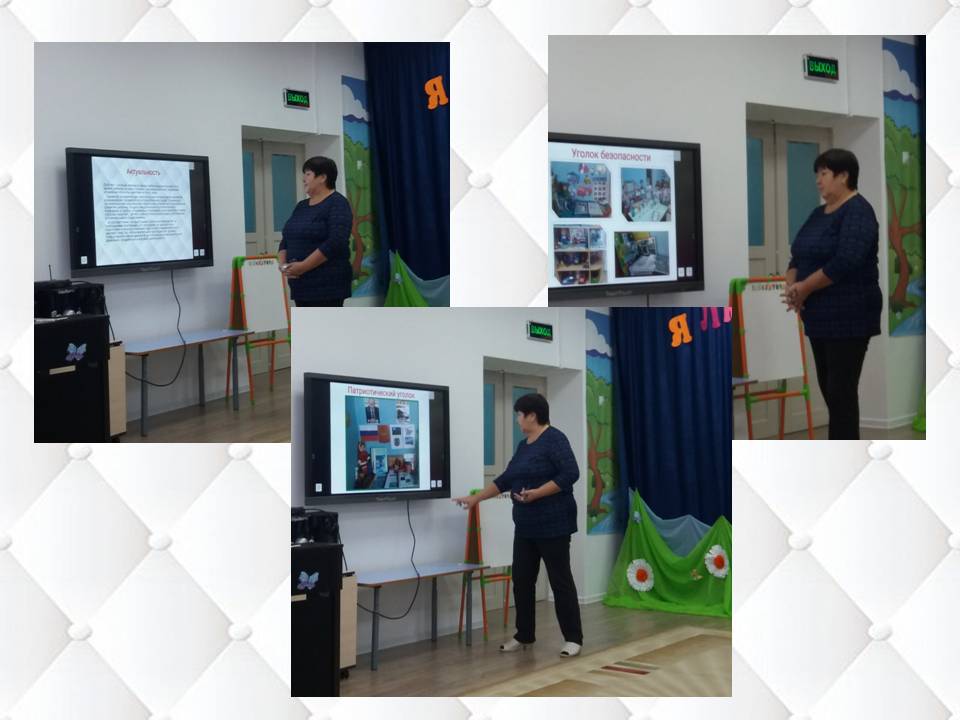 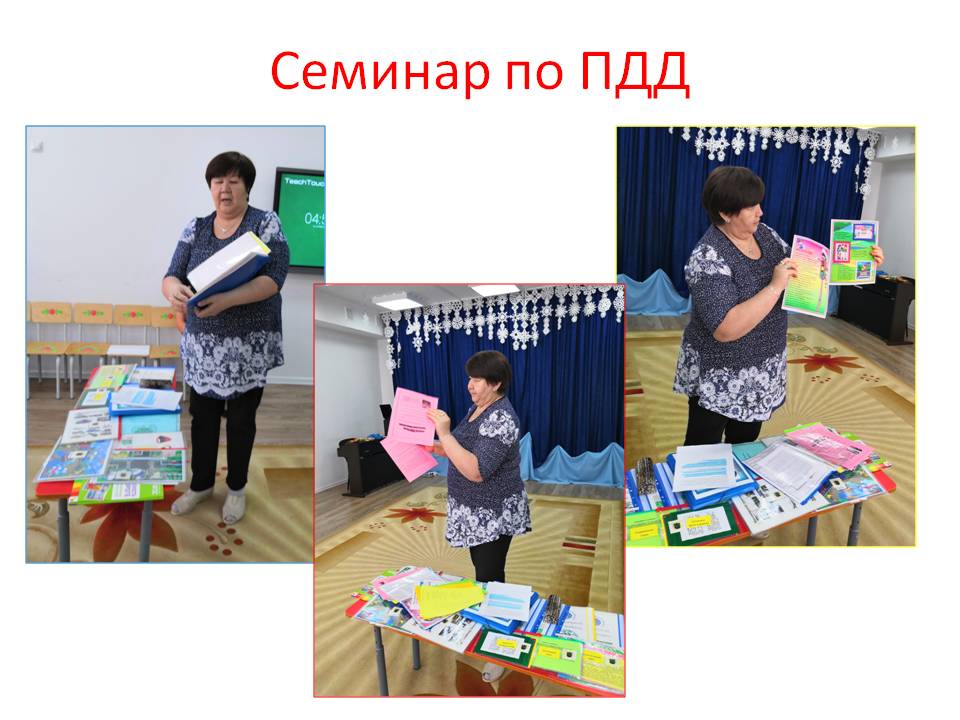 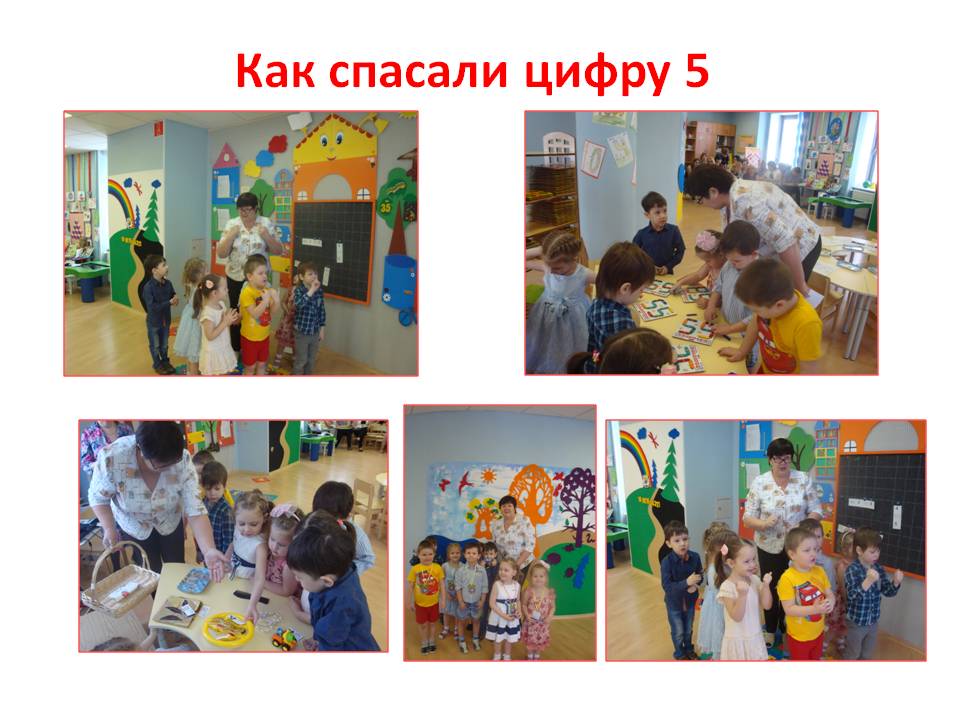 В гости к нам пришла зима
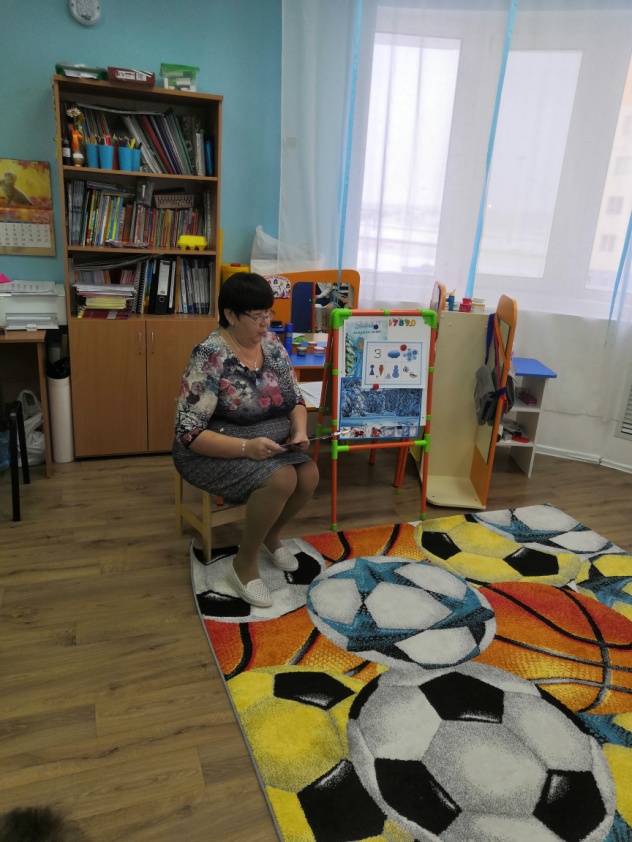 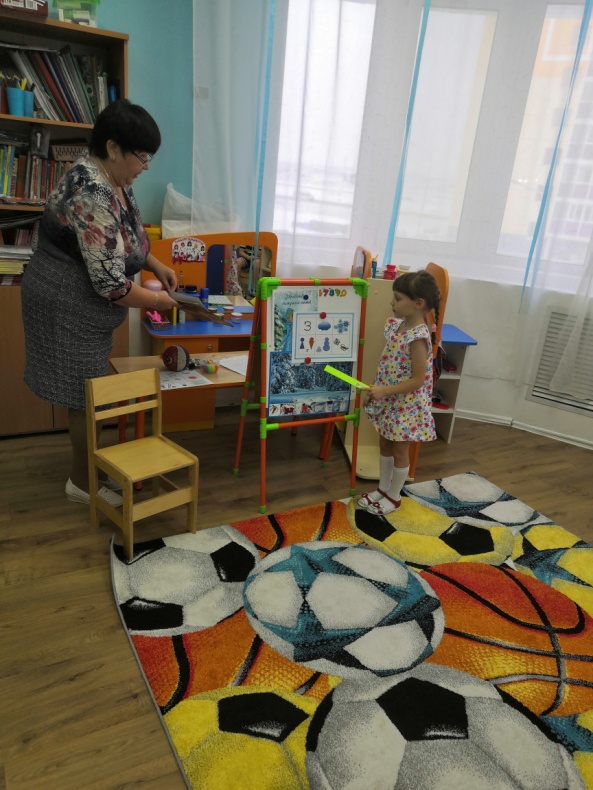 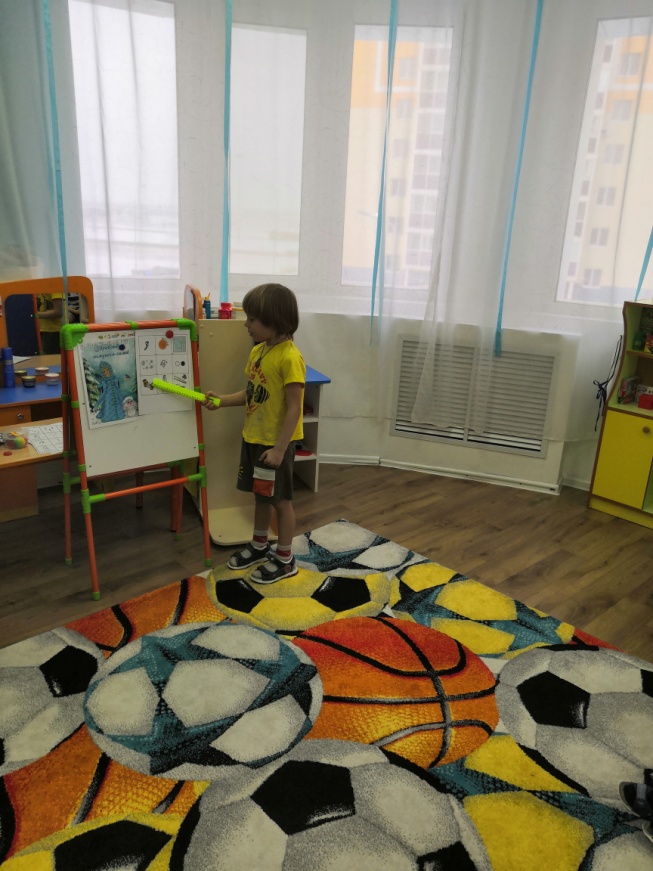 Расскажи-ка
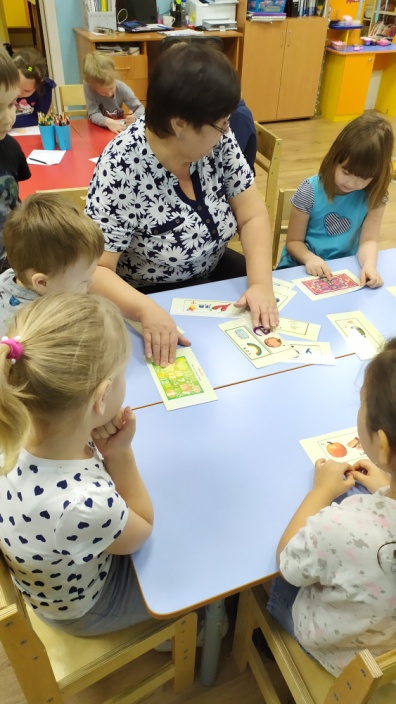 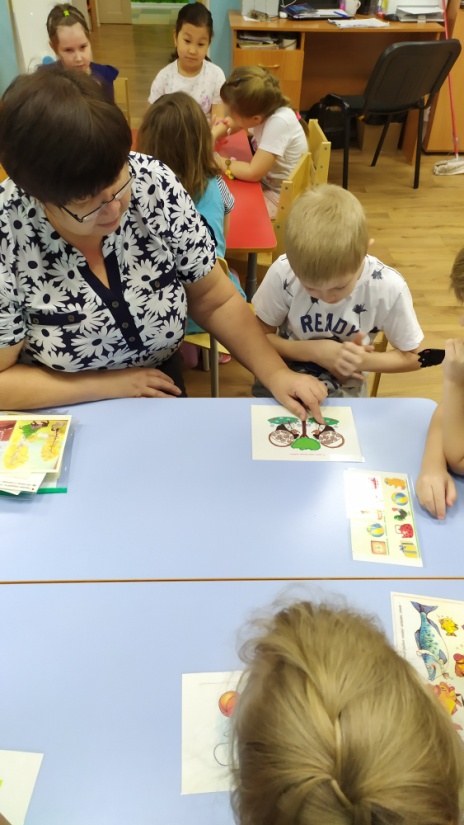 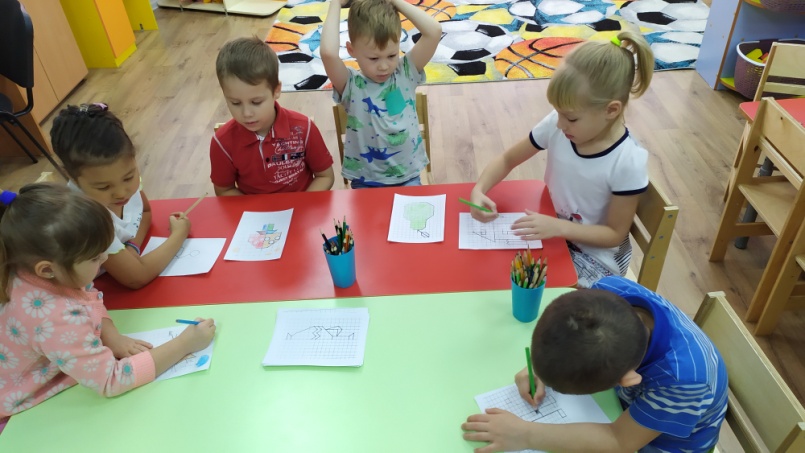 День рождения  Снеговика
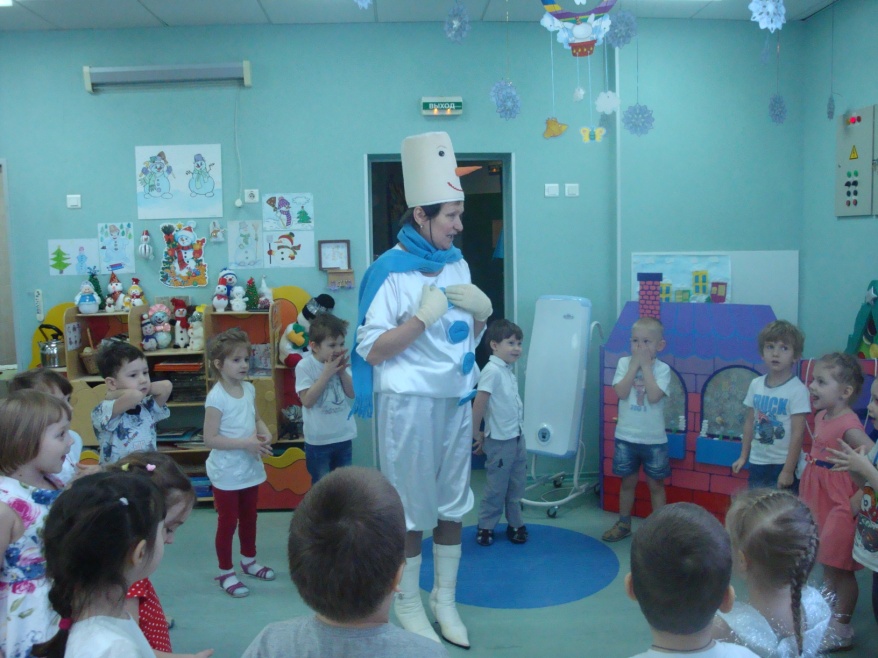 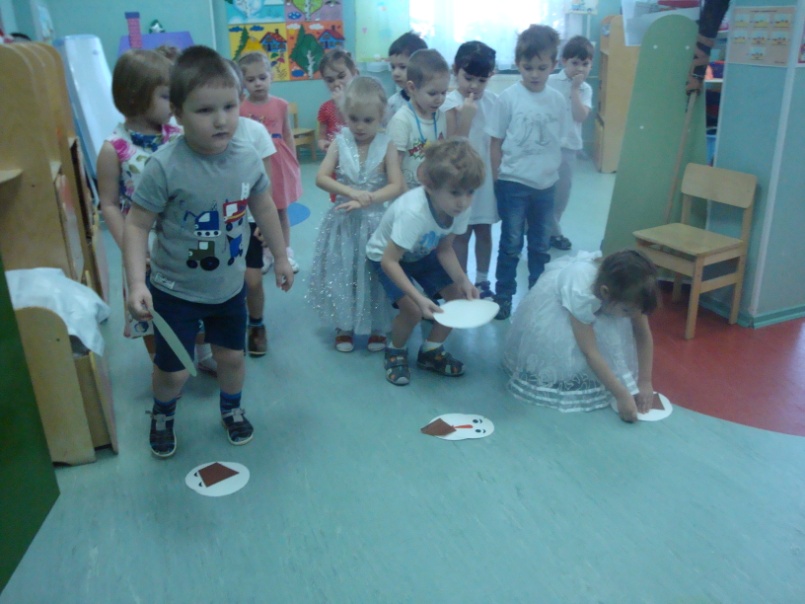 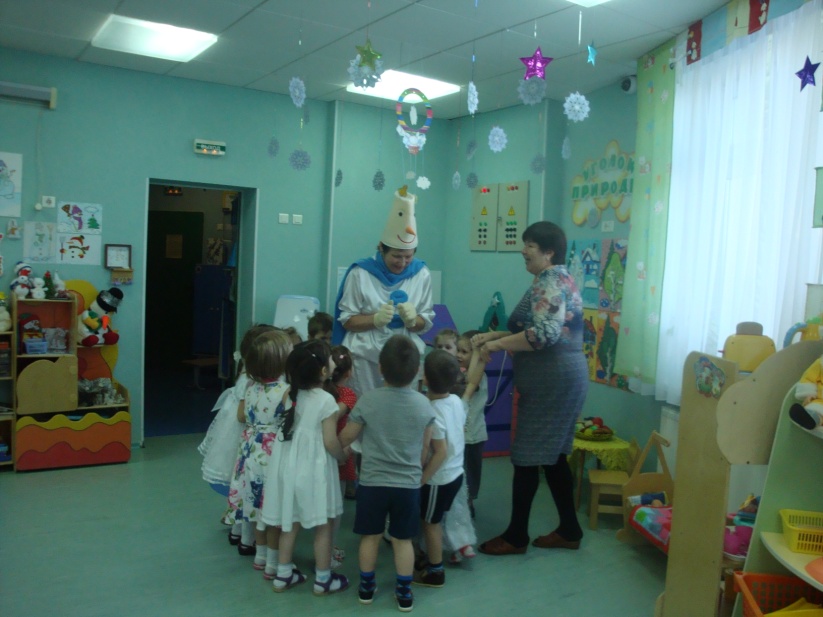 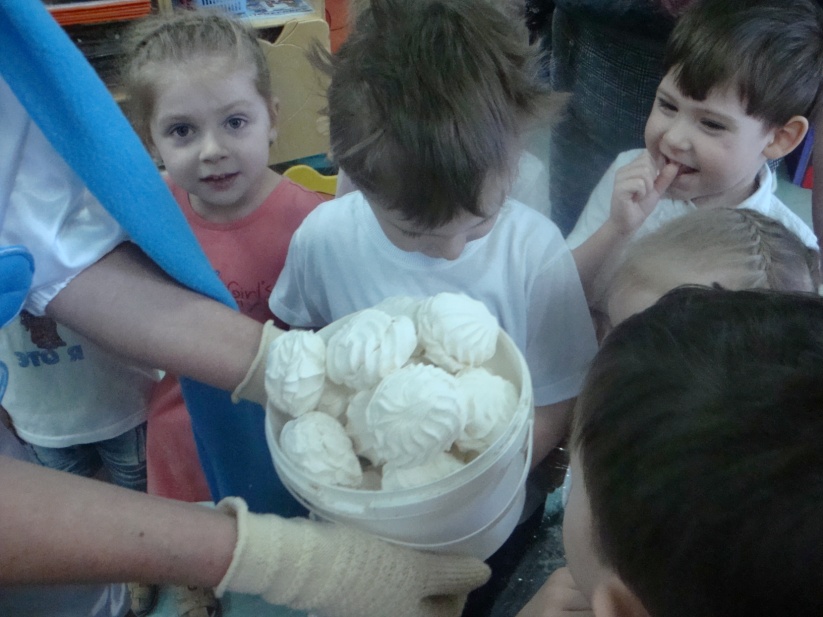 В стране математики
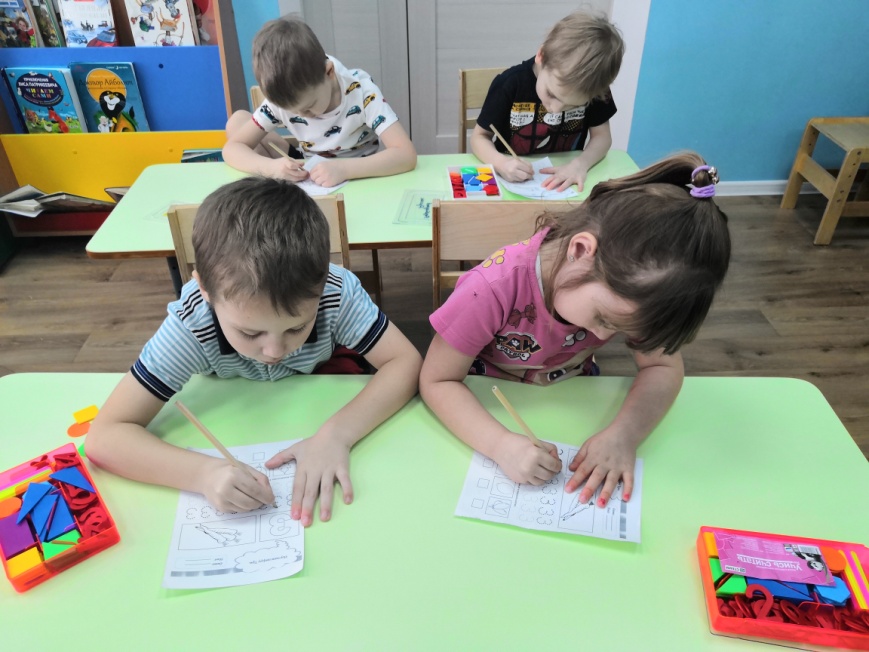 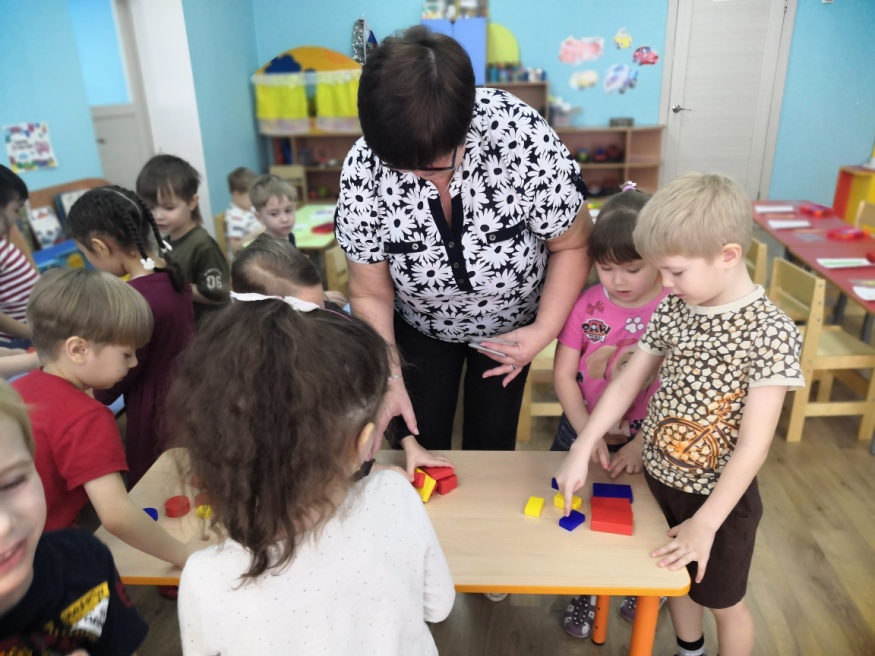 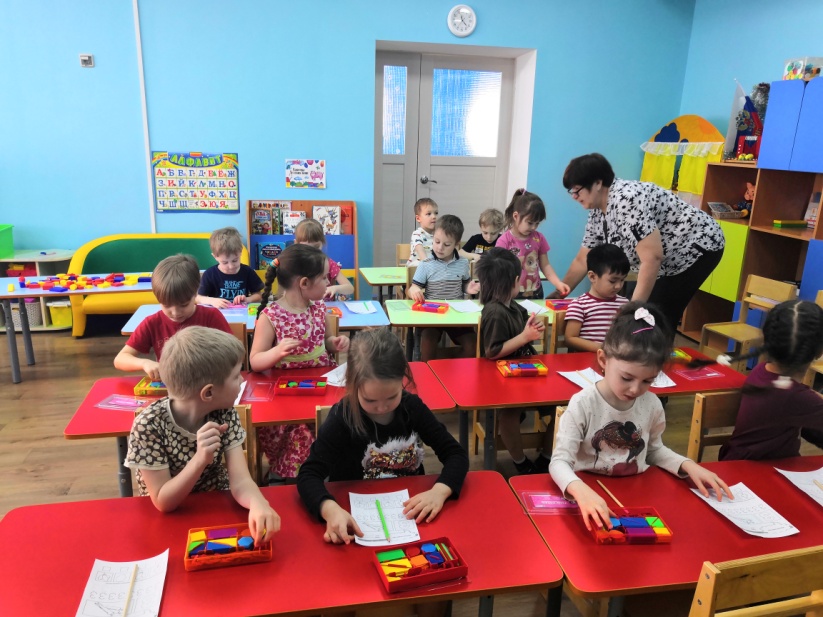 Семинар -лето 2019
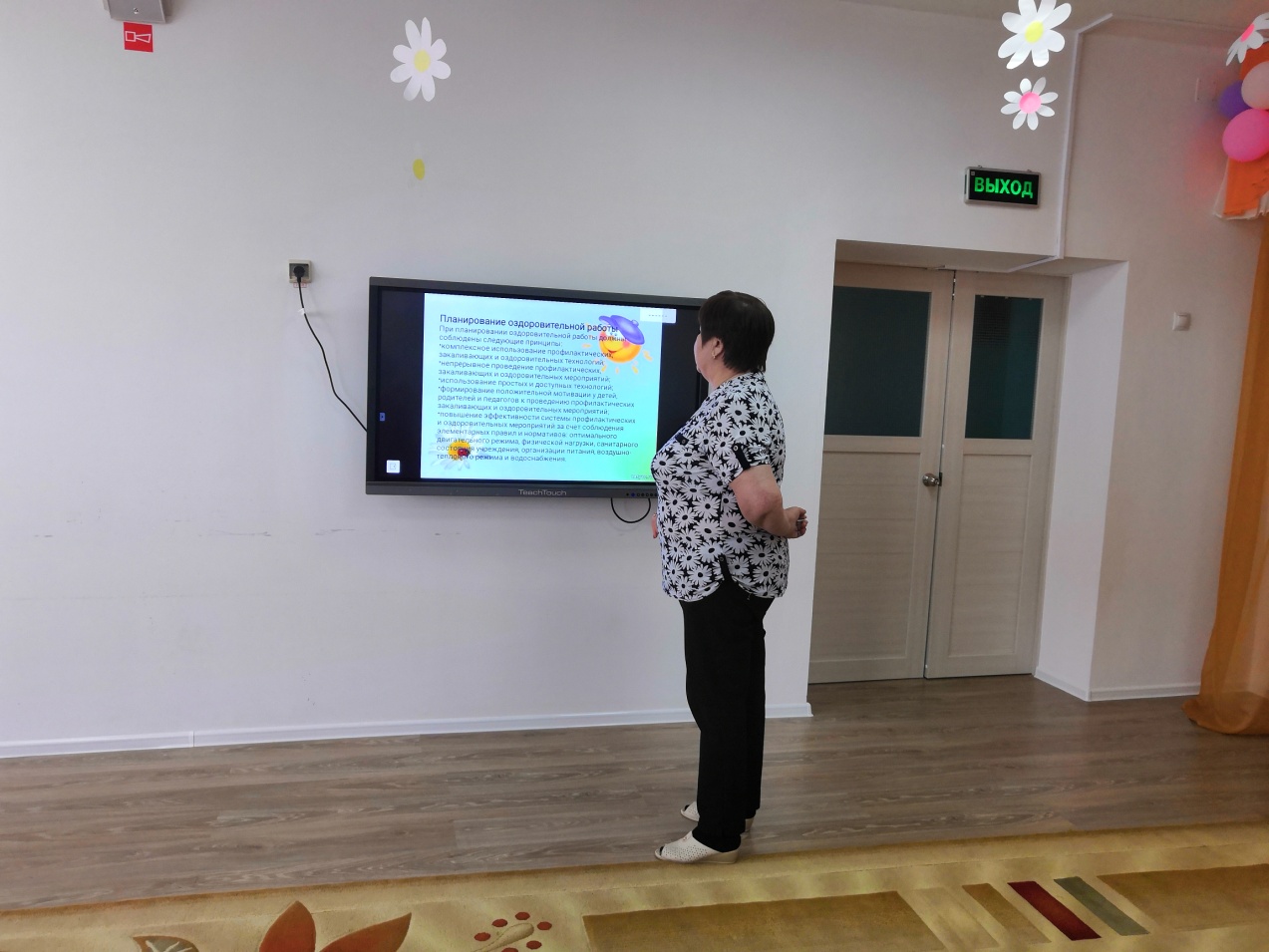 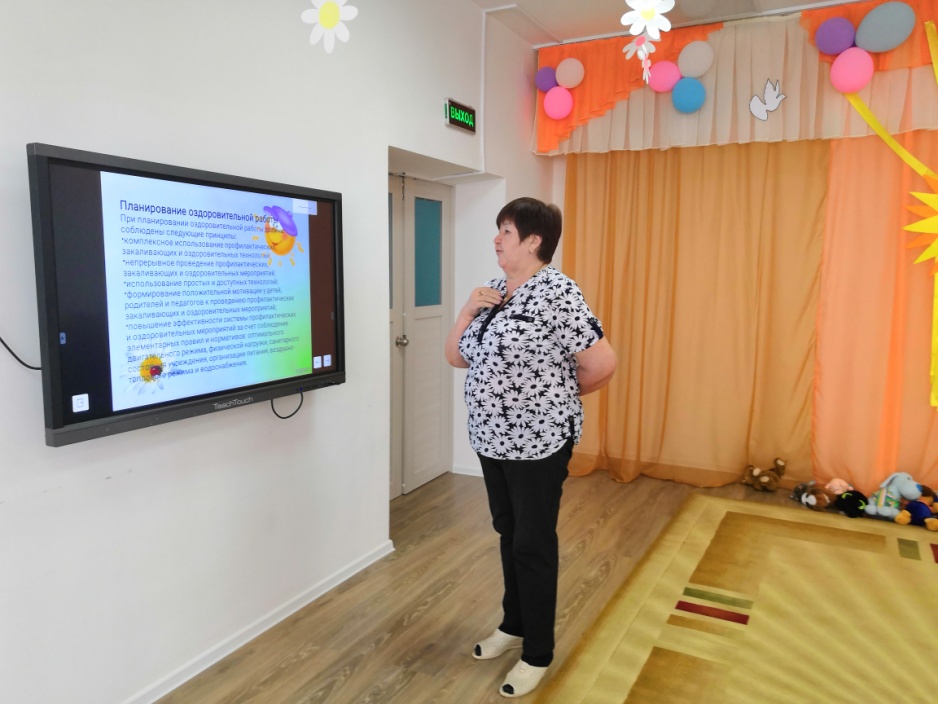 Новогодний утренник
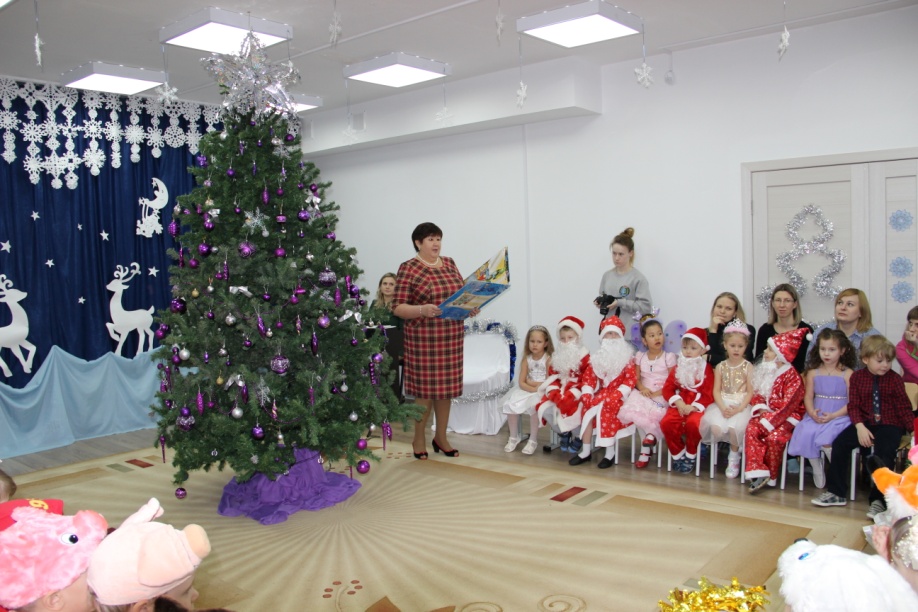 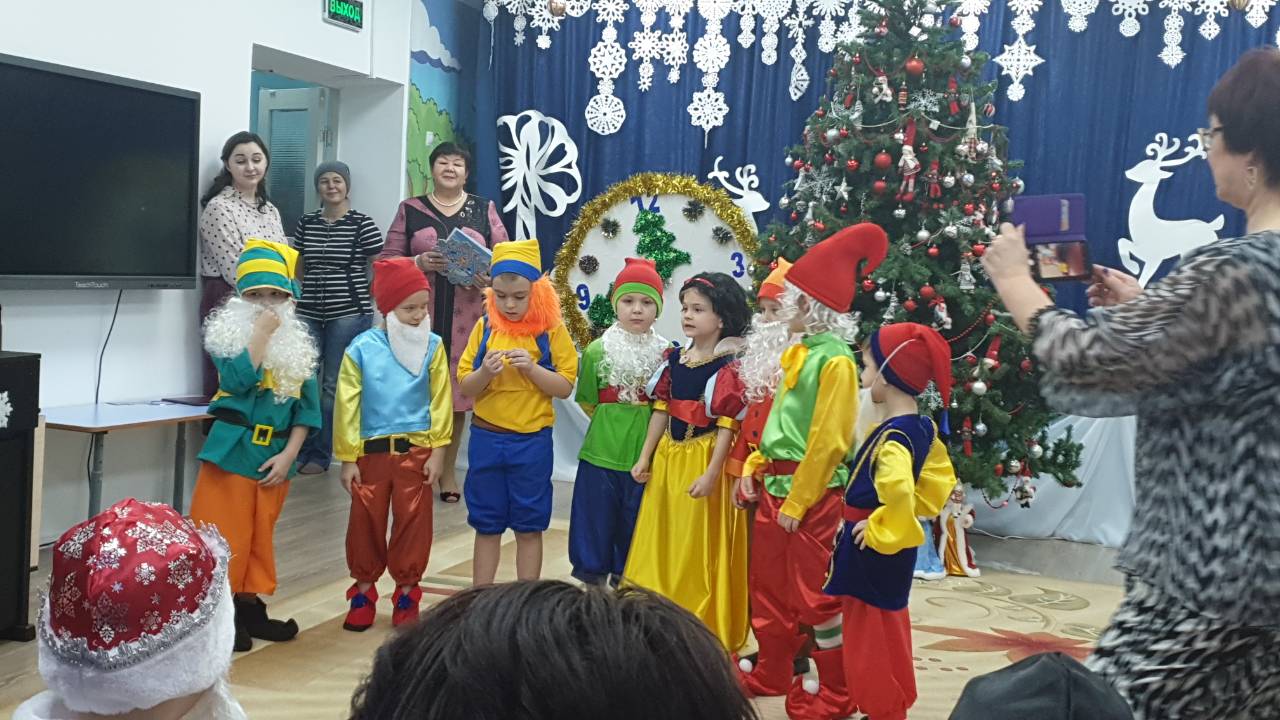 Зимние забавы
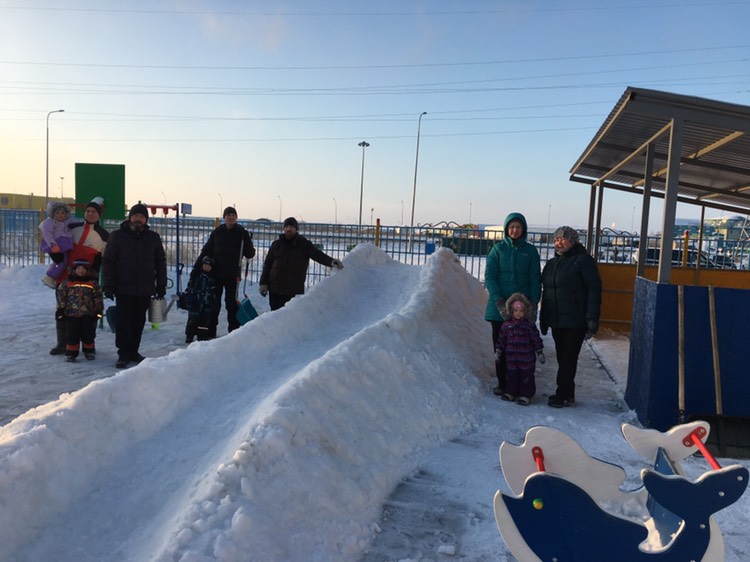 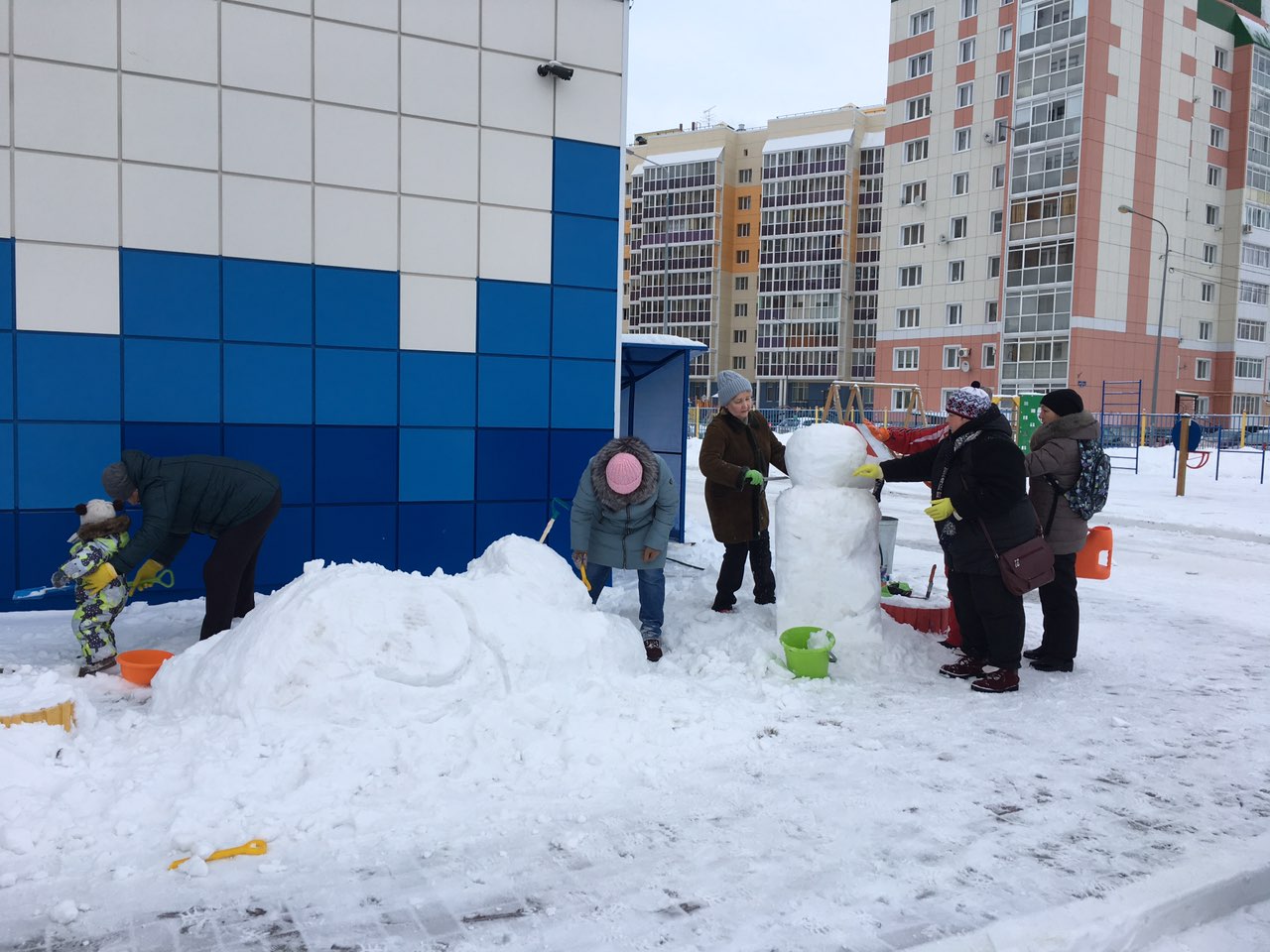 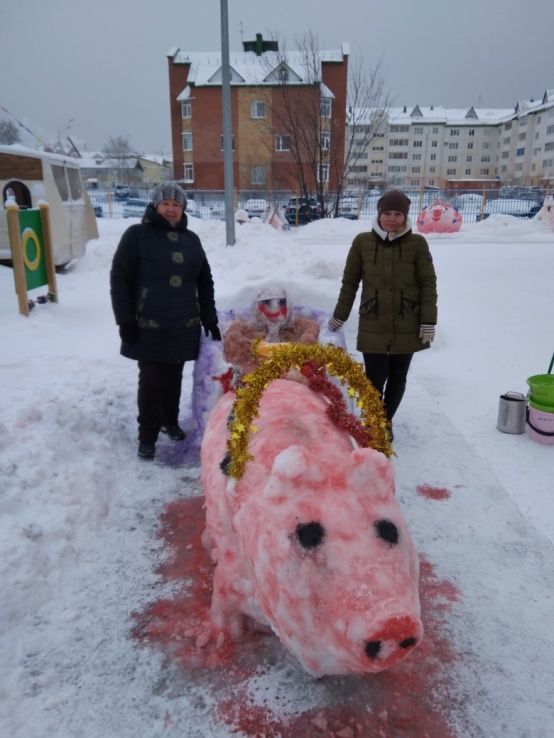 Праздник мам
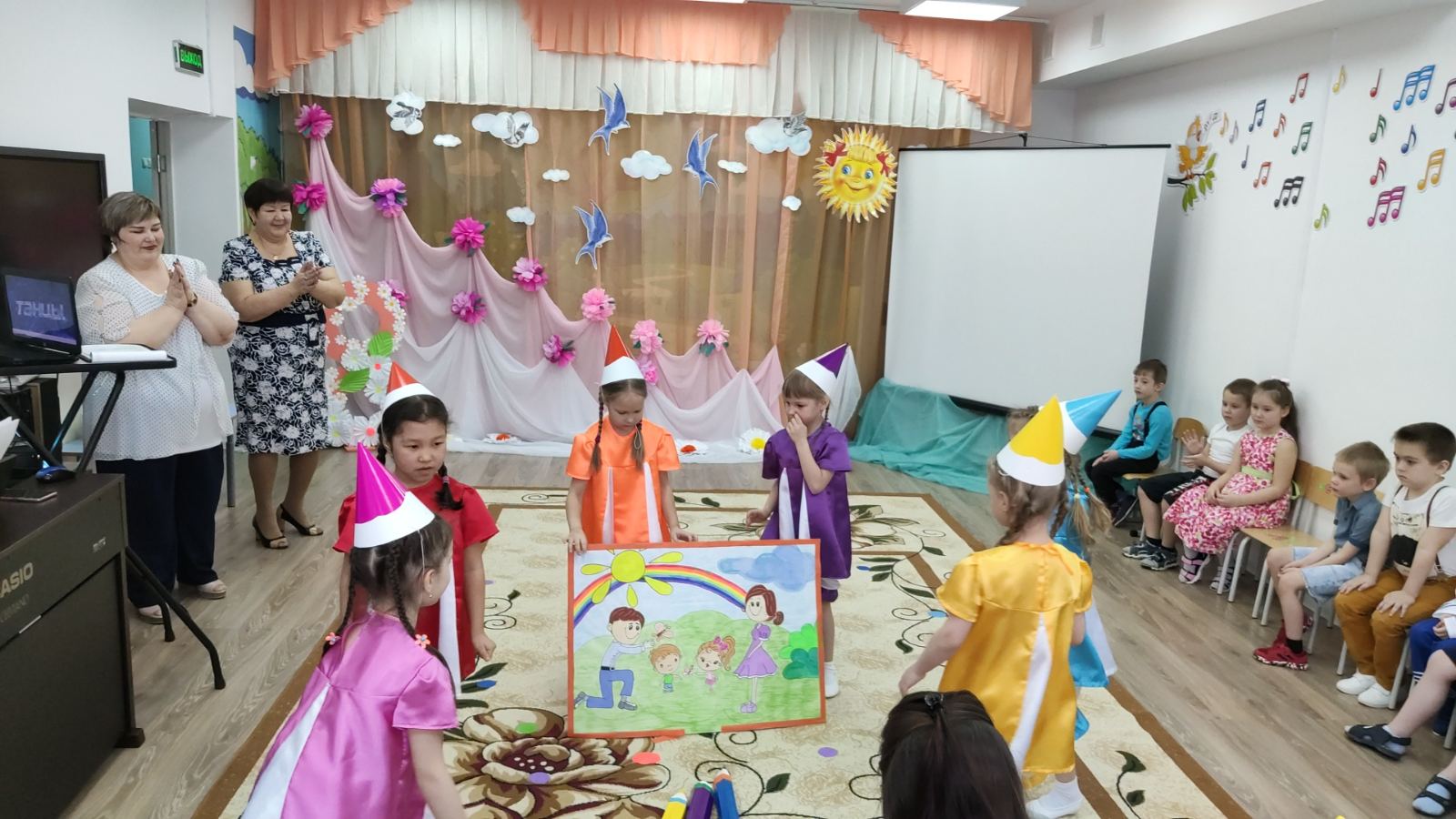 Встречаем весну
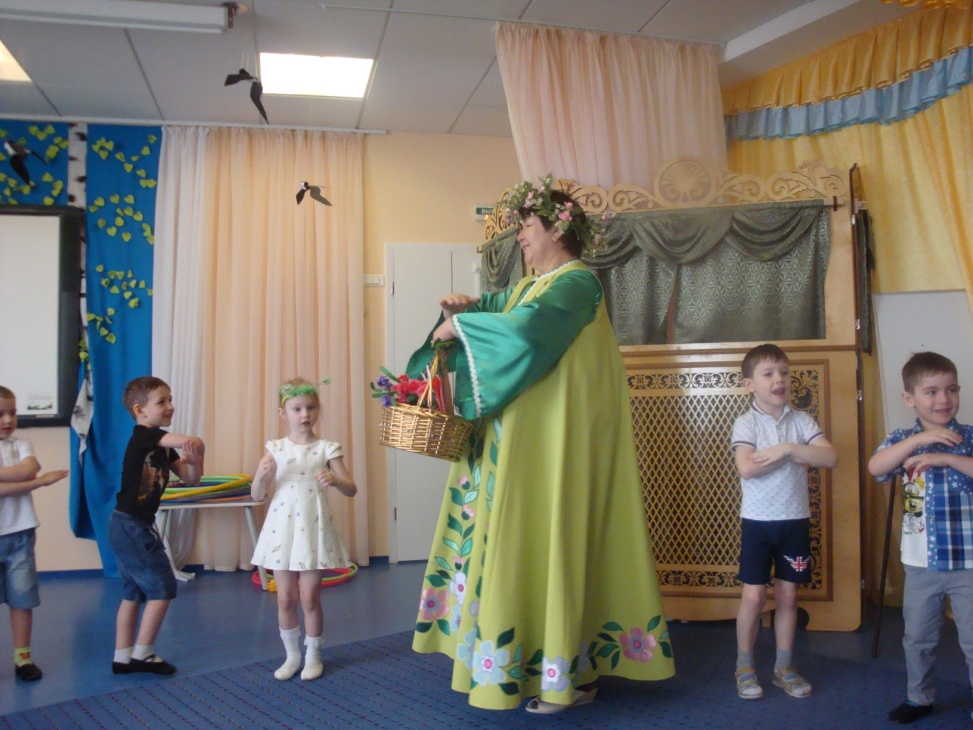 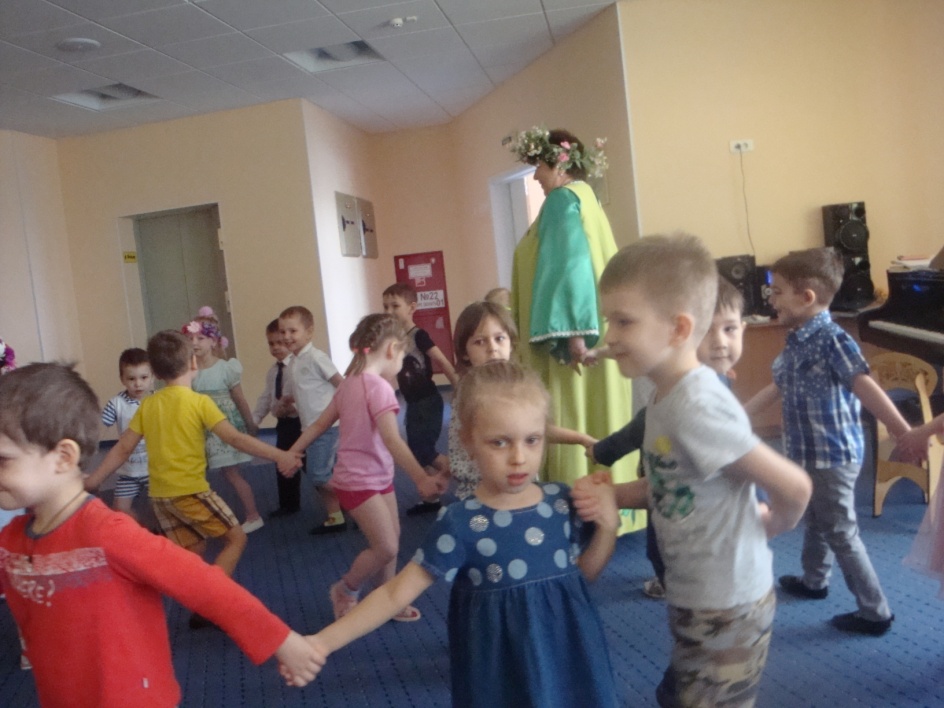 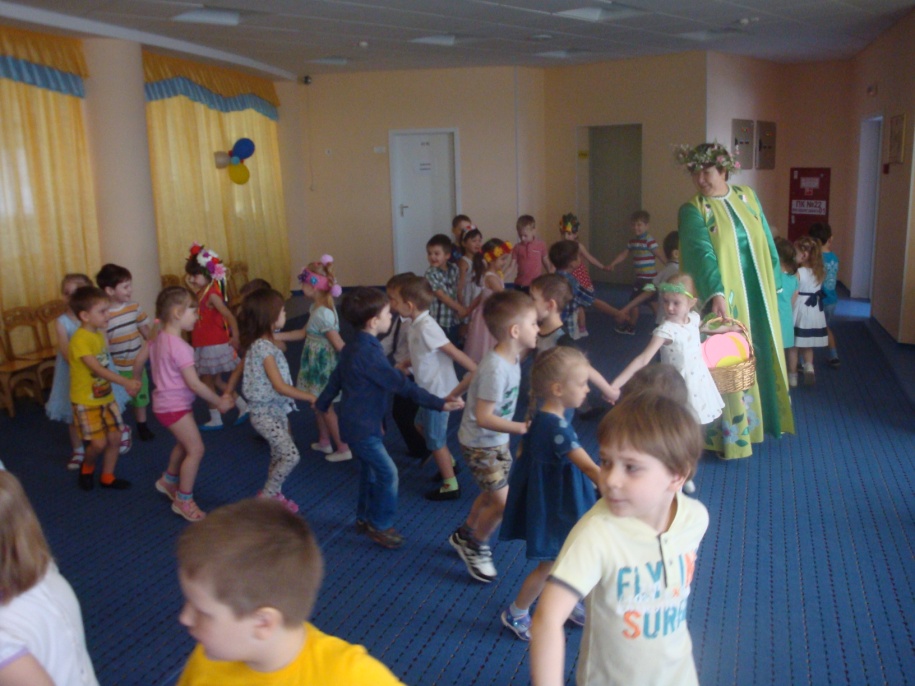 Я и мой коллектив
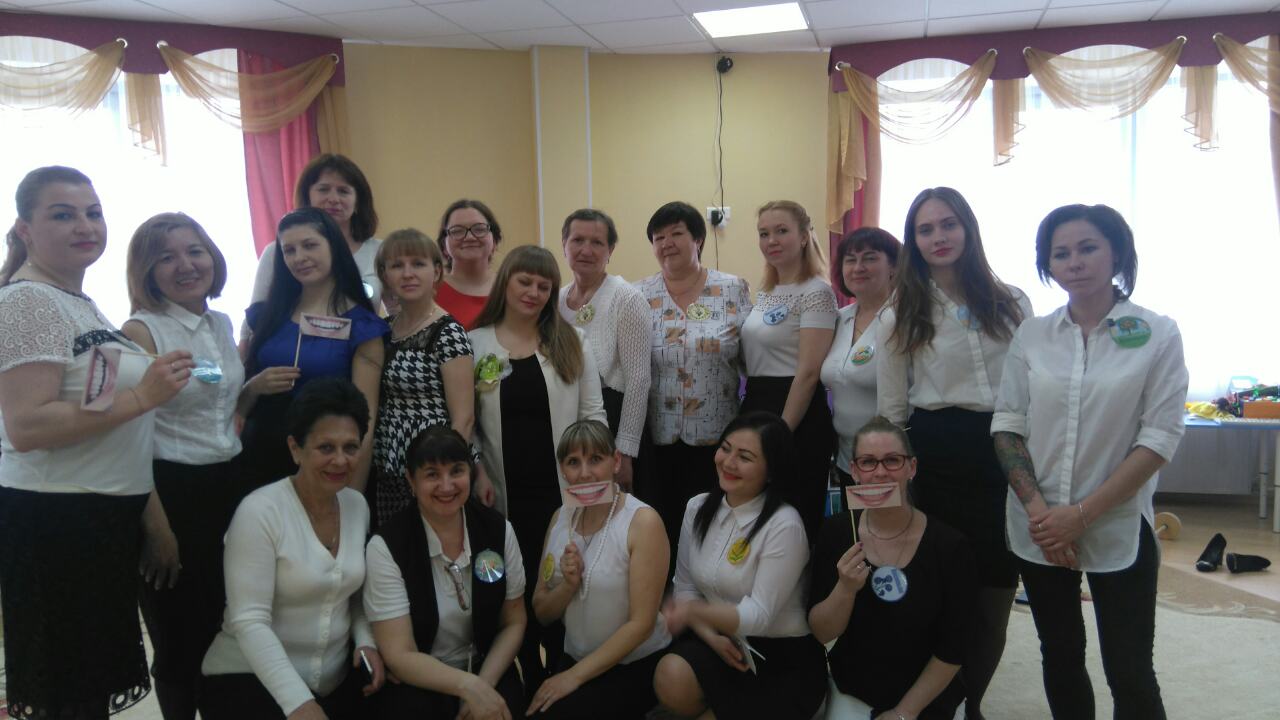 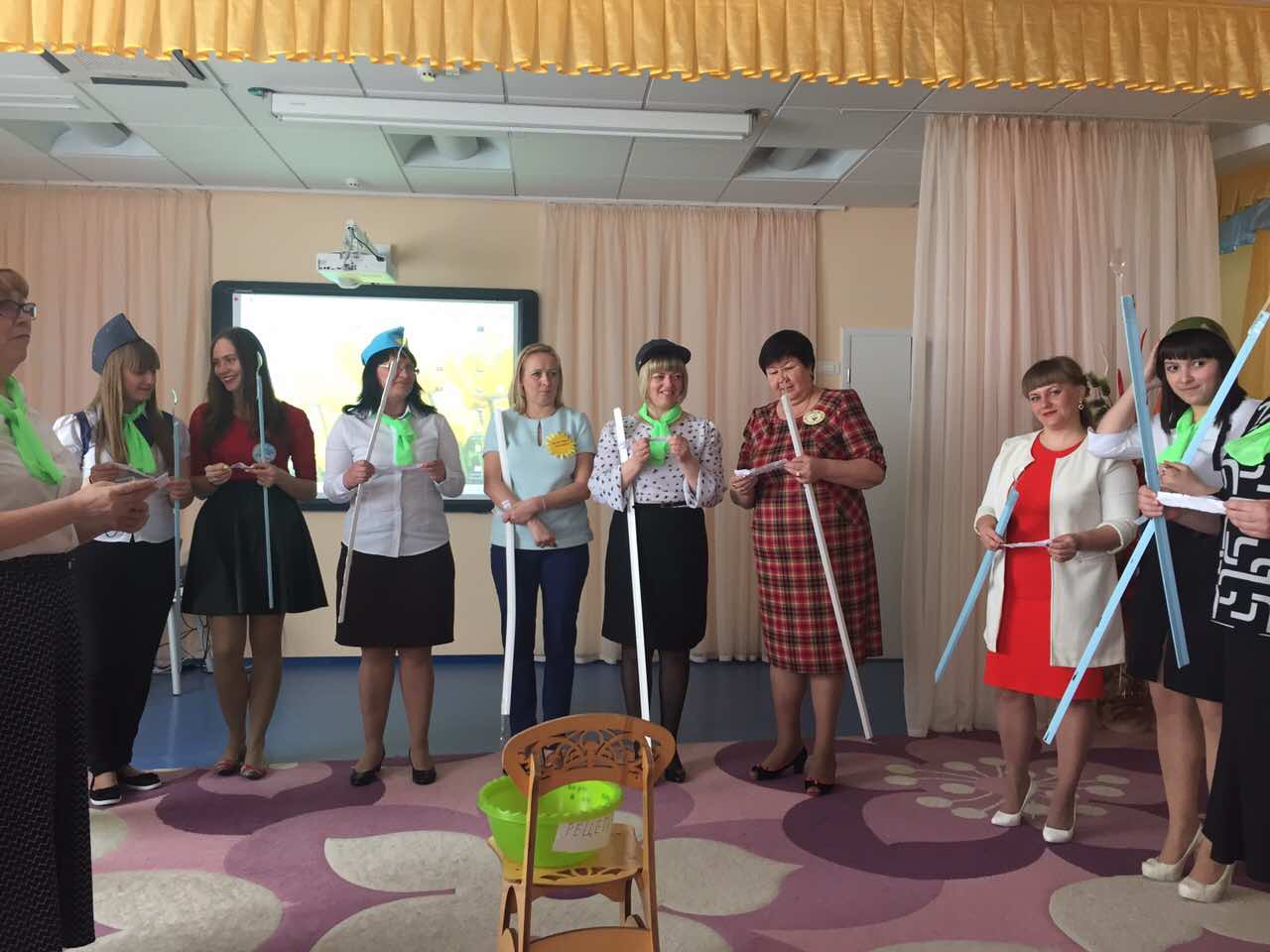 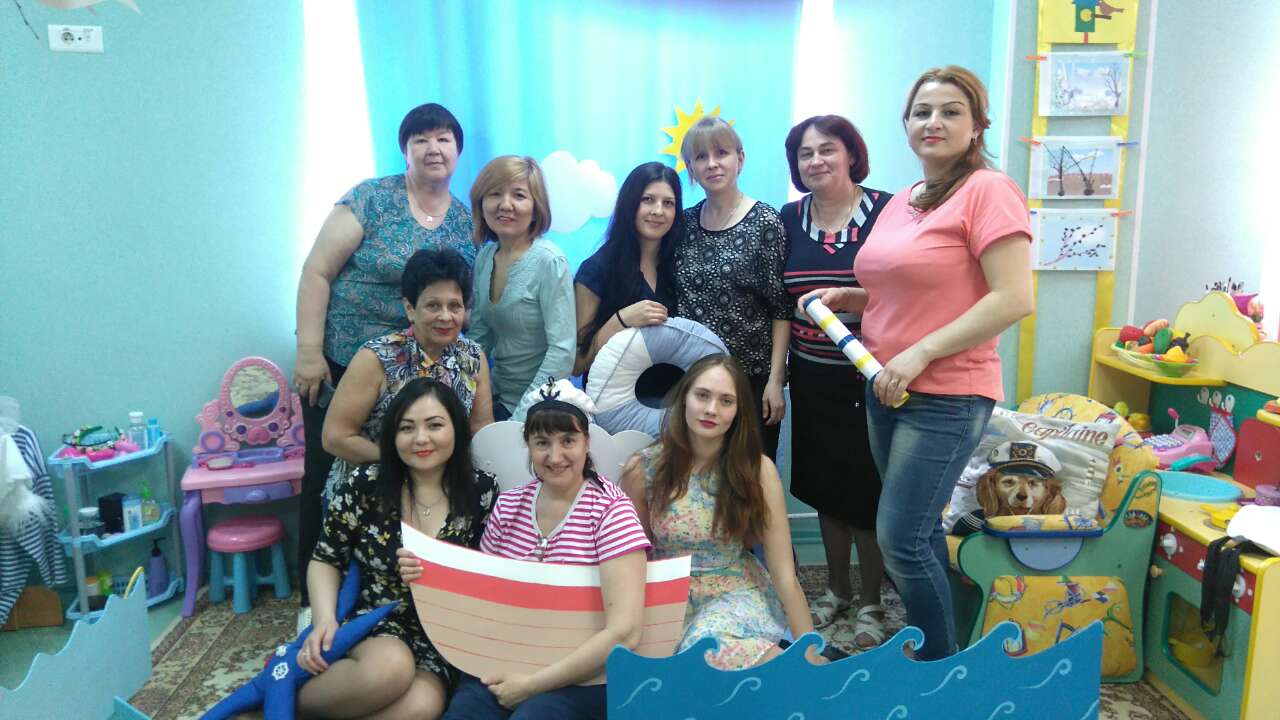 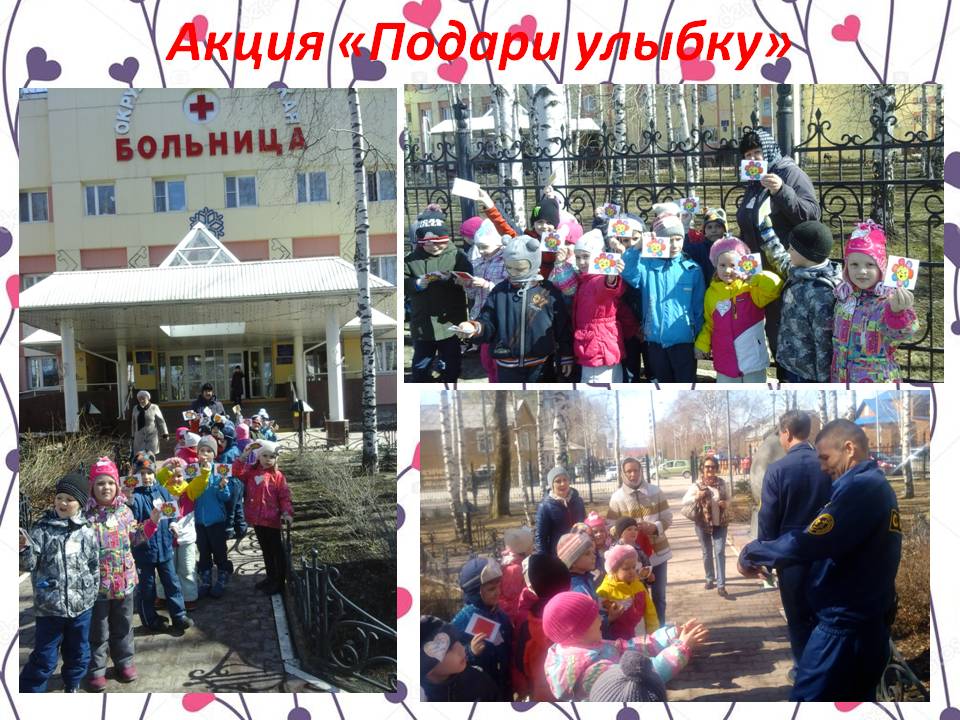 Акция –птица года
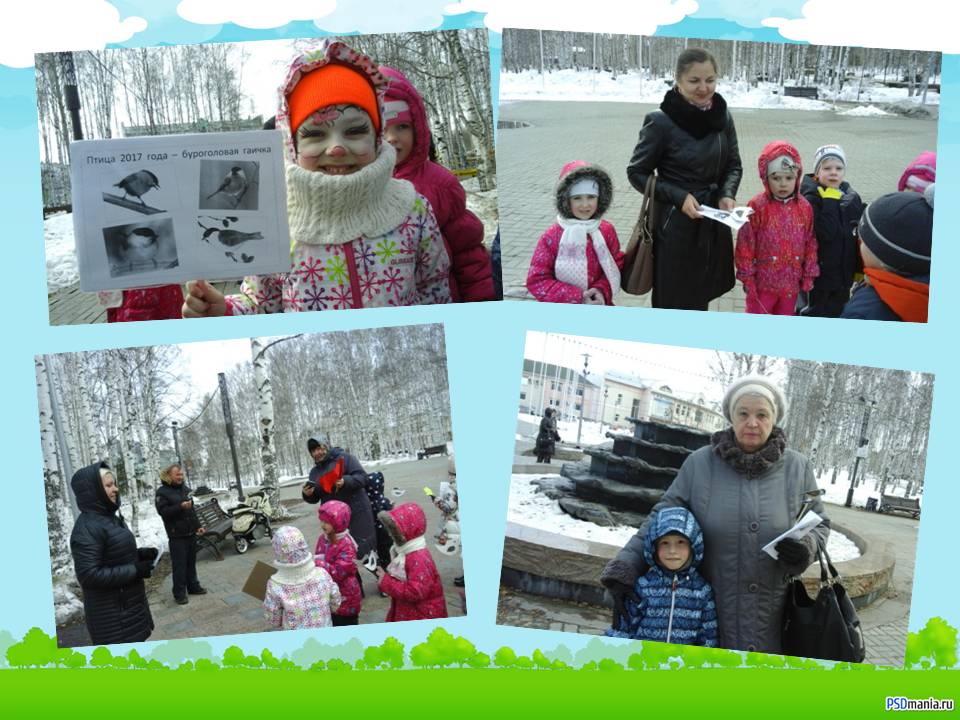 В поисках сокровищ
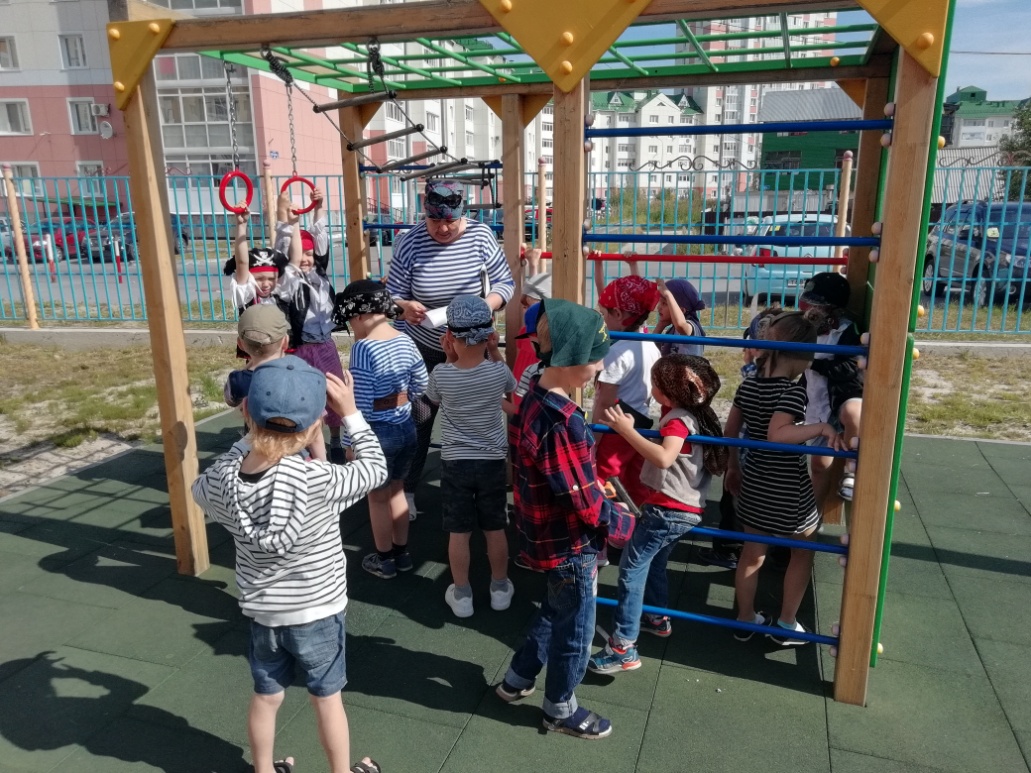 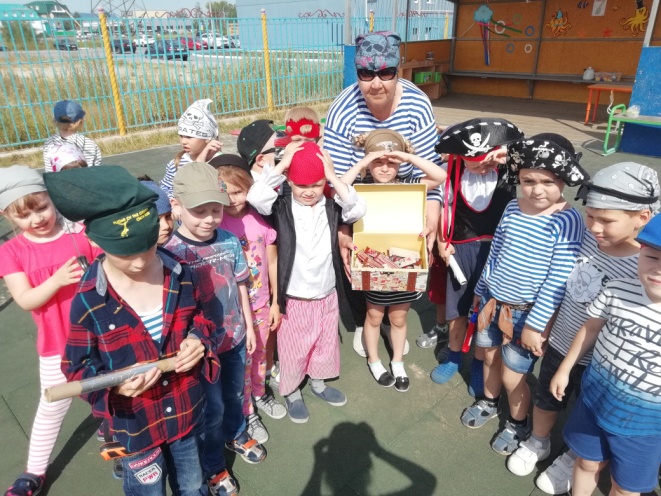 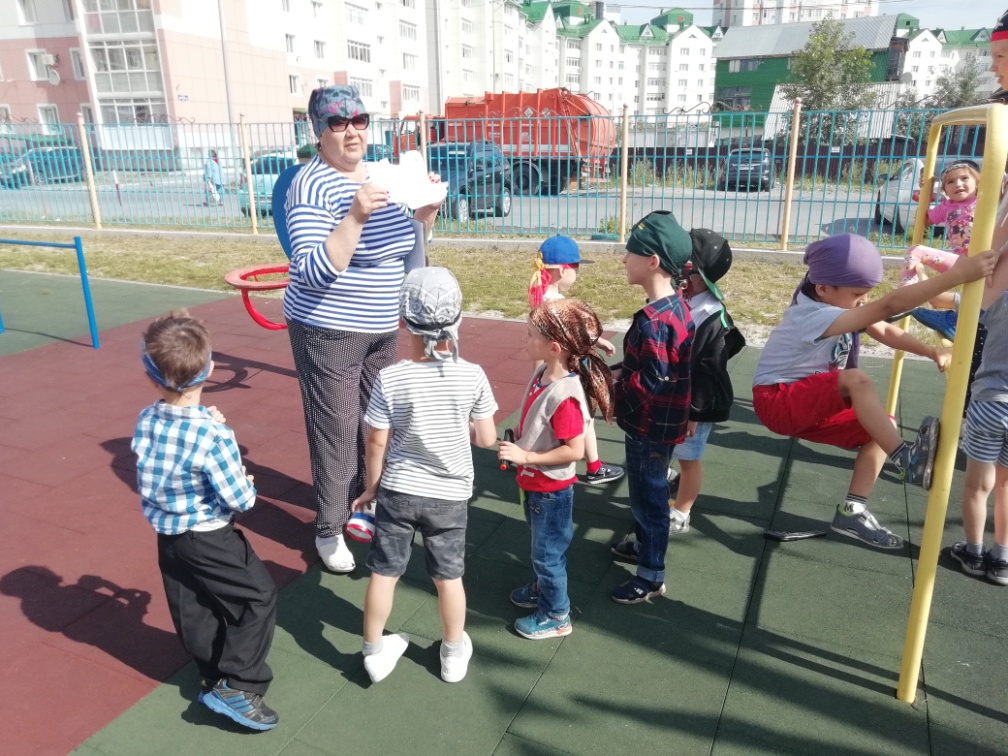